Tokamak GOLEM
Work of Vojtech Svoboda and a team of CTU Prague students presented by Ondrej Kudlacek
Content
I. Introduction- basics of Golem
II. Engineering scheme
III. Aviable diagnostics
IV. Other activities
I. Golem basics
Small size tokamak:
R = 0.4 m
a = 0.085 m
BT < 0.5 T
 IP< 8 kA
Discharge length < 20 ms
Density 0.2-3∙1019 
Te< 100 eV
Oldest operating tokamak
    in the world
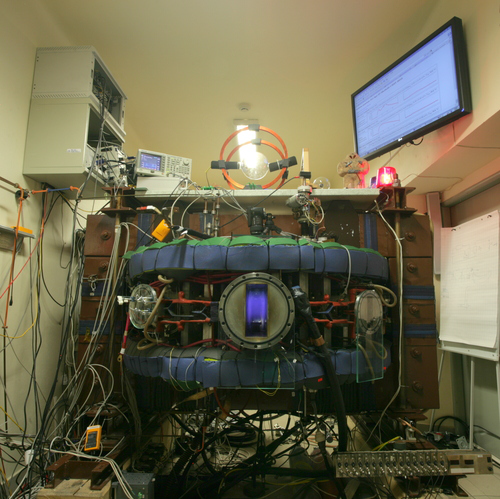 Historical overview
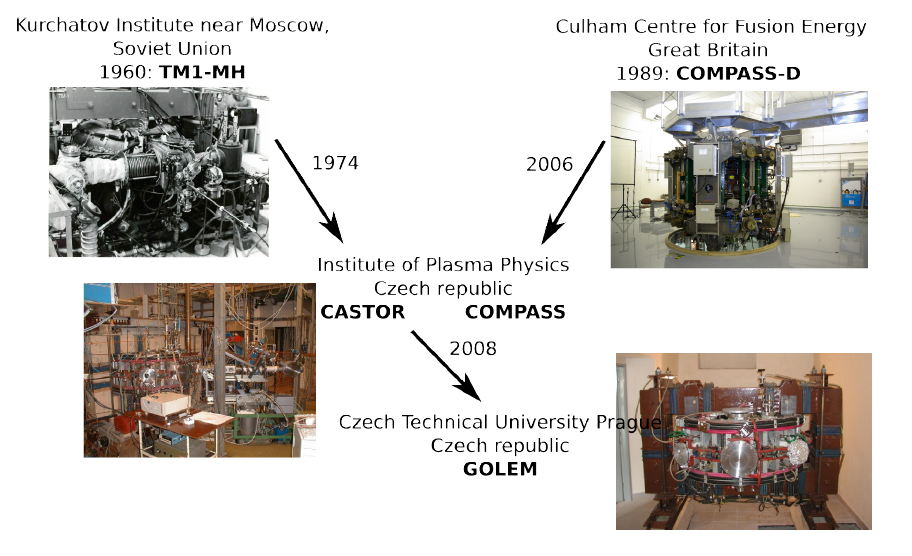 Golem site
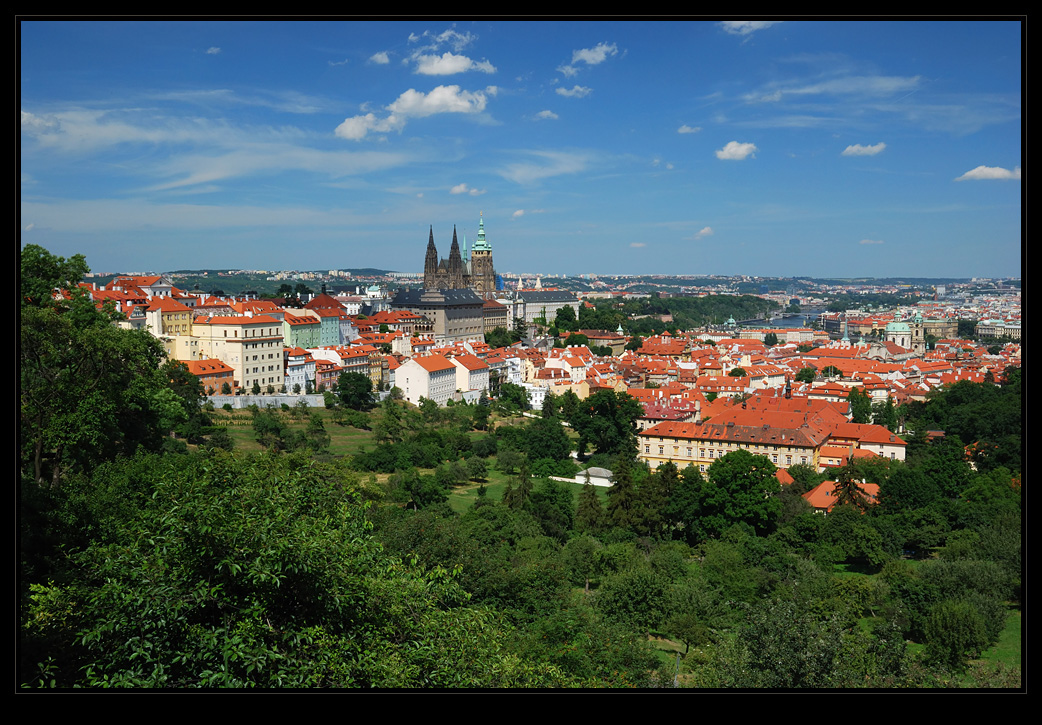 Prague castle
Tokamak 
Golem
Old town
Name origin
II. Golem systems
Basic tasks
Evacuate the chamber + fill working gas before the discharge
Toroidal magnetic field generation
Poloidal electric field generation- plasma current drive
Golem- the machine
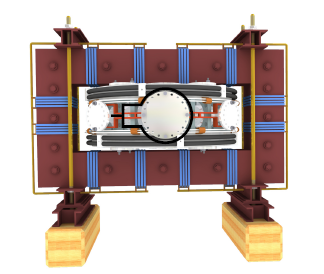 Vacuum system- 1 mPa
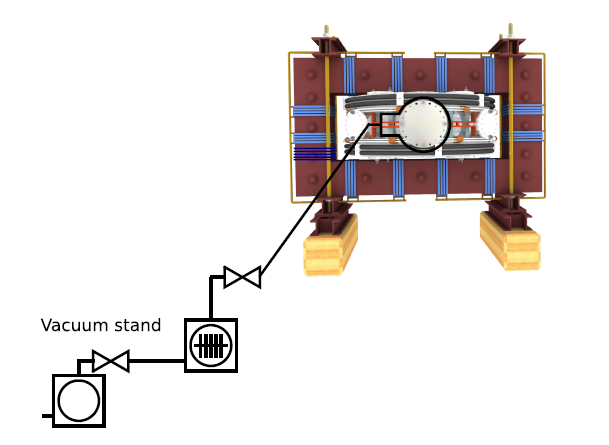 Gas filling (H2 or He)
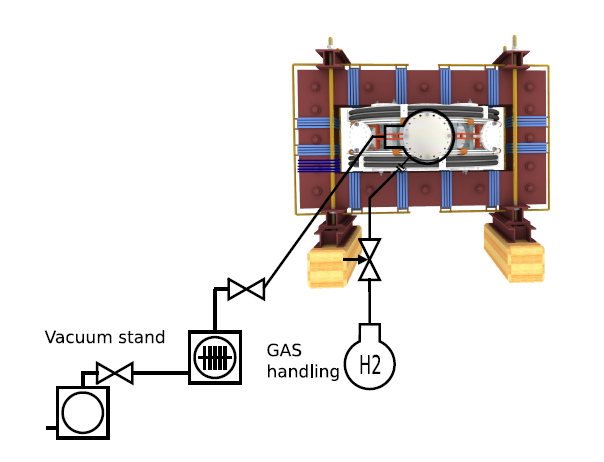 Toroidal magnetic field
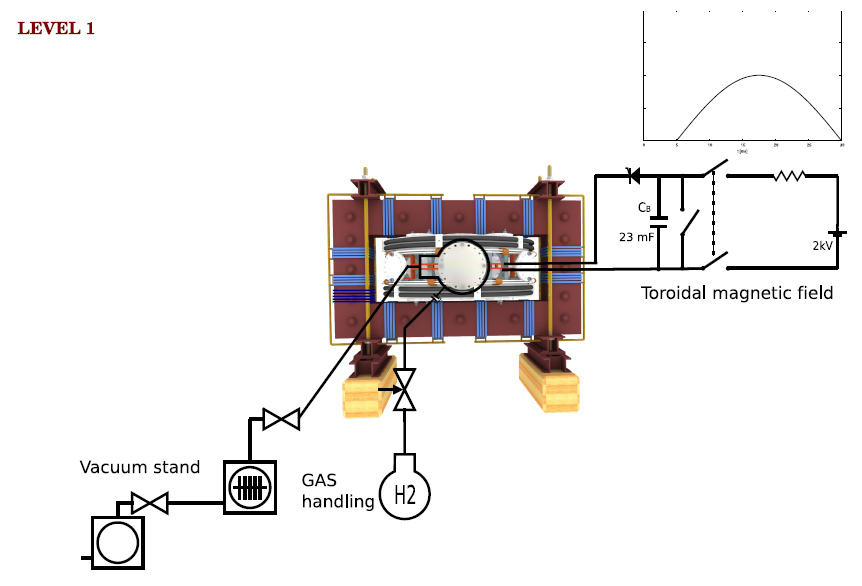 Current drive
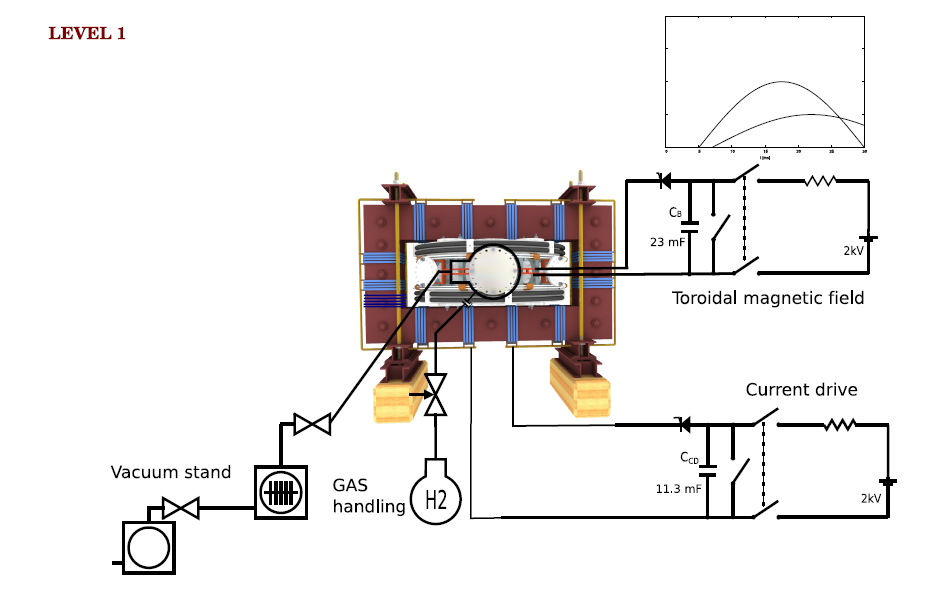 Triggering sequence
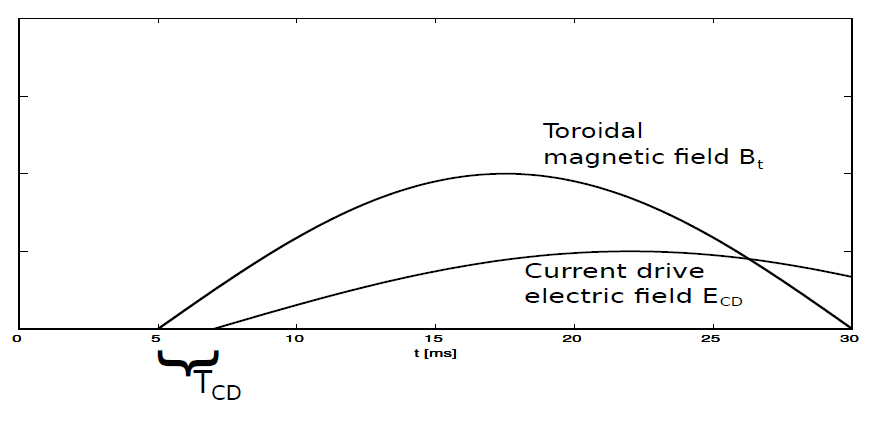 Preionization
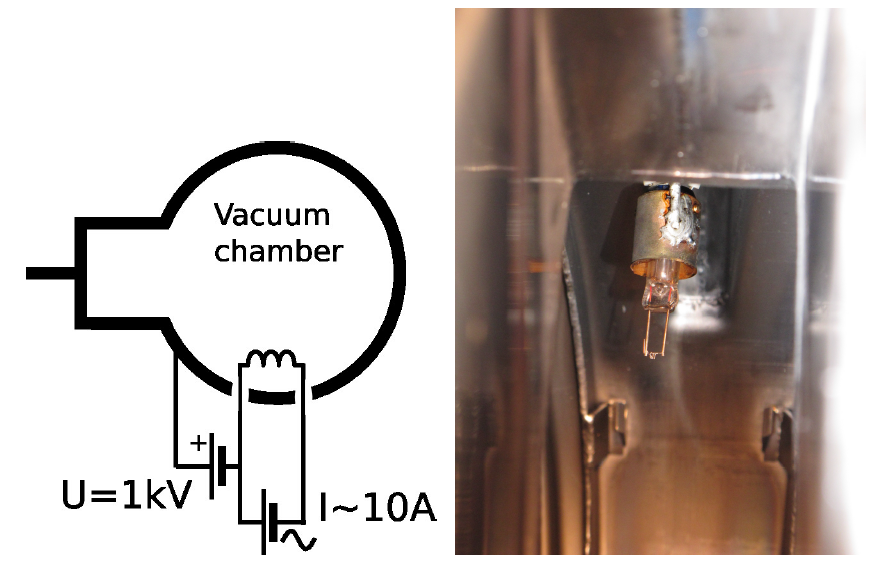 Control Room
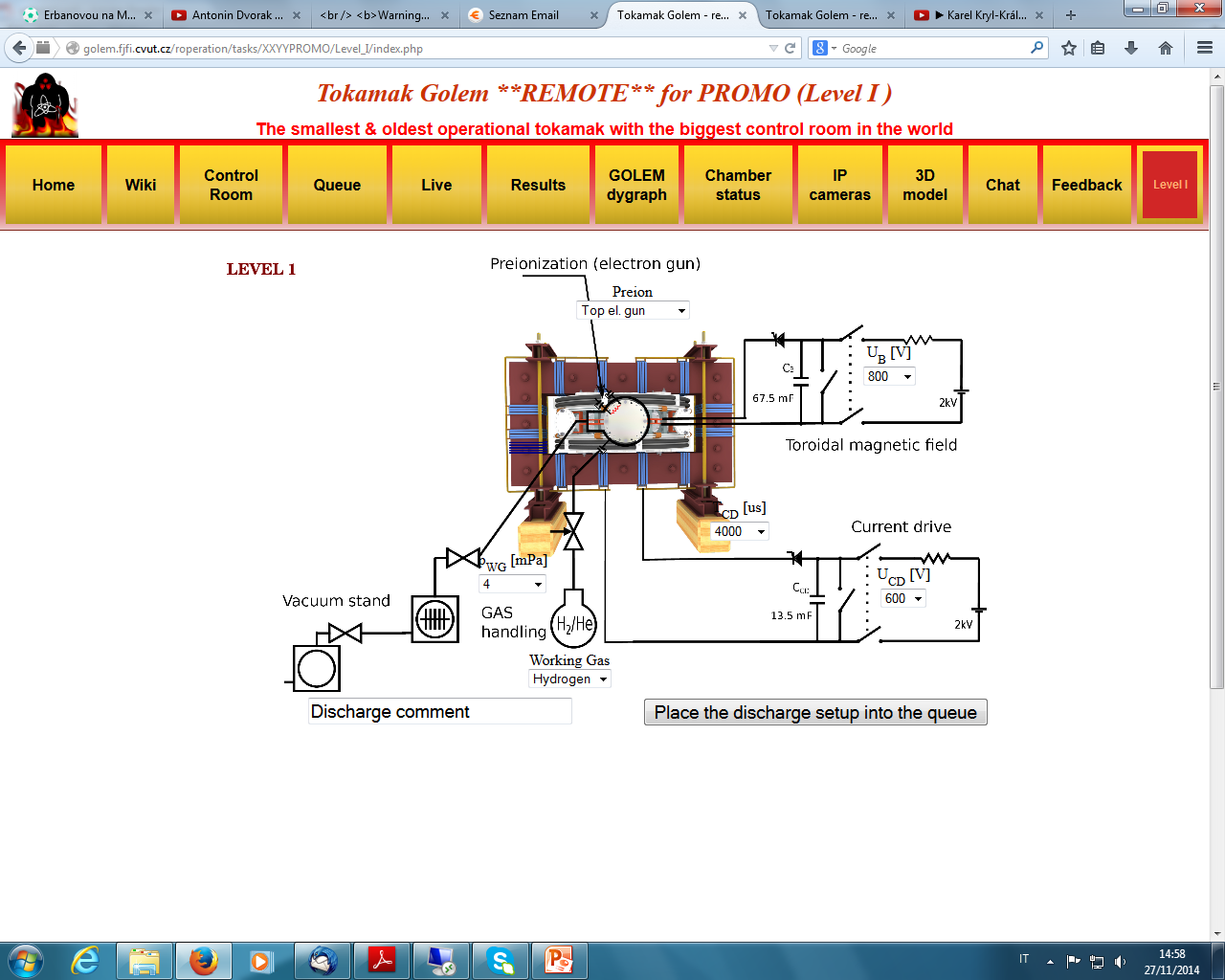 Golem view
Infrastructure room
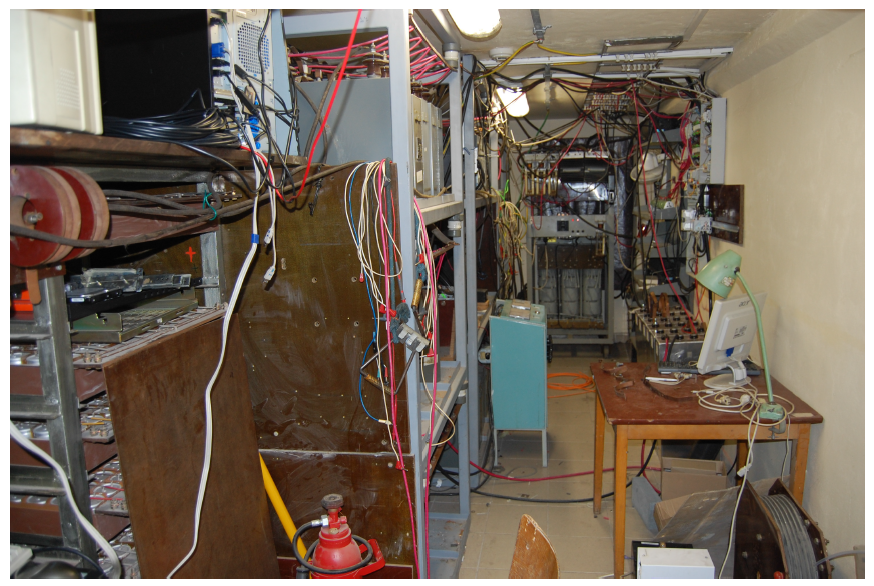 III. Basic diagnostics
Loop voltage- wire around tokamak
Toroidal magnetic field- pick-up coil
Plasma current- Rogowski coil
Visible and Hα radiation
More details during the experiments…
Vacuum vs. plasma shot
Data access
All experimental data can be accessed remotely
Software: Python, Matlab, IDL, Excel…
IV. Other activities
Gomtraic
A remote school of tokamak operation
Duration-3 months, a few remote experimental sessions during this period 
Open for all students around the world
Tasks: breakdown studies, plasma position studies, electron temperature estimate, first wall conditioning…
No participation fee
Webpage: https://sites.google.com/site/gomtraic/home
Sumtraic
An experimental training course in Prague (usually in August/September)
2 weeks of experimental activity on COMPASS/Golem
Tasks: magnetic measurements, probe diagnostics, microwave measurement, optical diagnostics
Webpage: http://www.ipp.cas.cz/Tokamak/conf/SUMTRAIC2014
Remote laboratory session
Can be a part of summer school, course in plasma physics etc…
Tokamak operation demonstration
Simple (or more complicated) tasks can be prepared for training
Contact: svoboda@fjfi.cvut.cz
Acknowledgements
The Golem team: Vojtech Svoboda, Edita Bromova, Vladimir Fuchs, Ondrej Grover, Igor Jex, Jindrich Kocman, Jaroslav Krbec, Borek Leitl, Tomas Markovic, Lukas Matena, Michal Odstrcil, Tomas Odstrcil, Ondrej Pluhar, Gergo Pokol, Jan Stockel, Tereza Ruzickova, Gabriel Vondrasek, Ondrej Vrba, Frantisek Zacek and Jiri Zara.